Мойдодыр
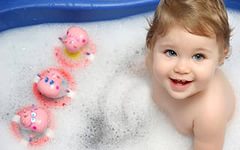 Мойдодыр
Выполнила: Воспитатель младшей группы «Пчёлки» Кравцова.Е.С.
Авторы
1. Алямовская В.Г. Ребенок за столом: Методическое пособие по формированию культурно-гигиенических навыков. –М., 2007.
2.Конина Е.Ю. Формирование культурно-гигиенических навыков у детей. Игровой комплект.- Айрис-пресс, 2007 -12 с.
3.Петерина С.В. Воспитание культуры поведения у детей дошкольного возраста.- М.: Просвещение, 1986-141с.
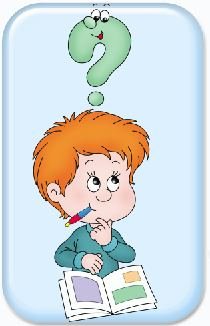 Цель
Формировать культурно-гигиенические навыки у детей младшего дошкольного возраста (3-4 года) в повседневной жизни в детском саду и в семье.
Задачи:
Способствовать осмыслению детьми и родителями необходимости соблюдения правил личной гигиены;
Познакомить  с алгоритмом выполнения культурно-гигиенических навыков;
Приучать детей следить за своим внешним видом, продолжать формировать умение правильно пользоваться мылом, аккуратно мыть руки, лицо, уши; насухо вытираться после умывания, вешать полотенце на место, пользоваться расчёской и носовым платком;
Формировать простейшие навыки поведения за столом: правильно пользоваться столовой и чайной ложками, вилкой, салфеткой; не крошить хлеб, пережёвывать пищу с закрытым ртом, не разговаривать с полным ртом.
Создавать условия для развития умений у детей самостоятельно использовать полученные навыки в повседневной жизни в детском саду и дома;
Формировать потребность у детей в соблюдении навыков гигиены и опрятности в повседневной жизни в детском саду и дома.
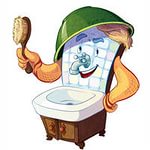 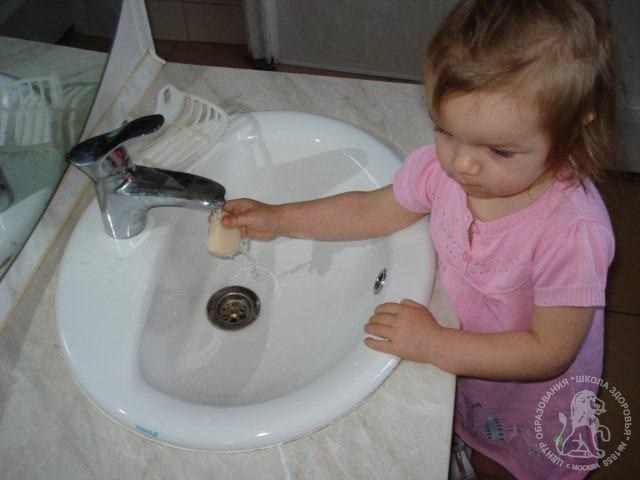 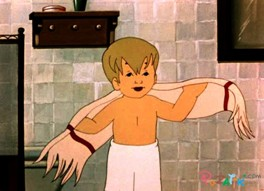 Актуальность
В современном дошкольном учреждении важное внимание 
уделяется воспитанию здорового дошкольника. 
Проблема формирования культурно-гигиенических навыков у детей младшего дошкольного возраста является из самых актуальных при воспитании детей. 
И на сколько она изначально продумана, спланирована и организована, зависит будет ли она способствовать укреплению здоровья, физическому и психическому развитию, а так же воспитанию  культуры поведения.
Цель проекта
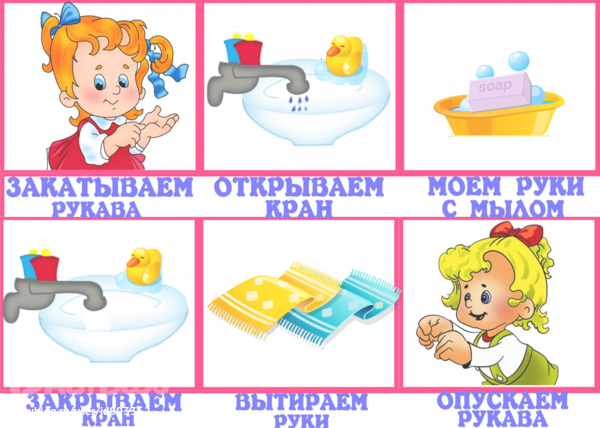 Воспитывать культурно-гигиенические навыки и навыки самообслуживания у детей младшего дошкольного возраста в ходе организации режимных моментов.
Этапы работы
Прогнозируемый результат
Овладение детьми младшего дошкольного возраста культурно-гигиенических навыками:
Самостоятельно одеваться и раздеваться
С небольшой помощью аккуратно вешать и складывать одежду
 Обращать внимание на внешний вид
 Правильно и самостоятельно мыть руки
Пользоваться индивидуальными средствами личной гигиены
Во время еды правильно пользоваться столовыми приборами
План схема проекта
и
Культурно-гигиенические навыки
Дети
Дом
Детский сад
Родители
Воспитатели
Образовательная деятельность в  ходе режимных моментов
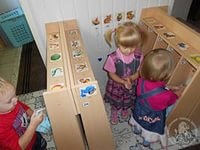 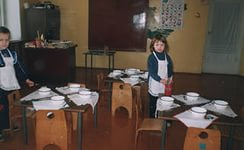 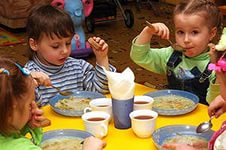 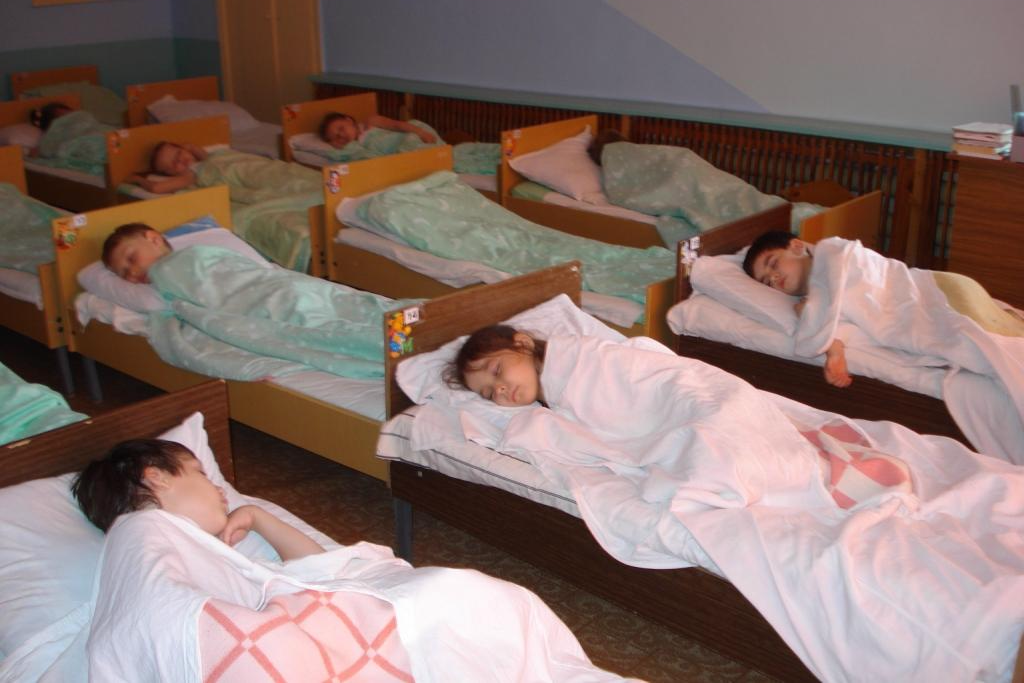 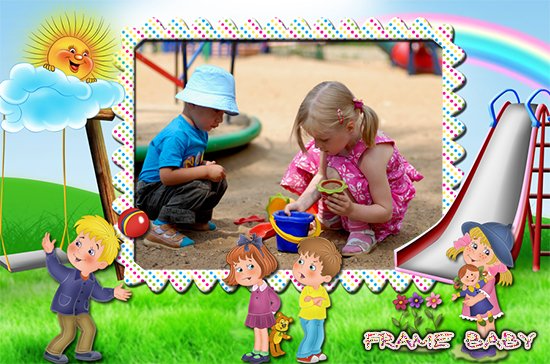 .
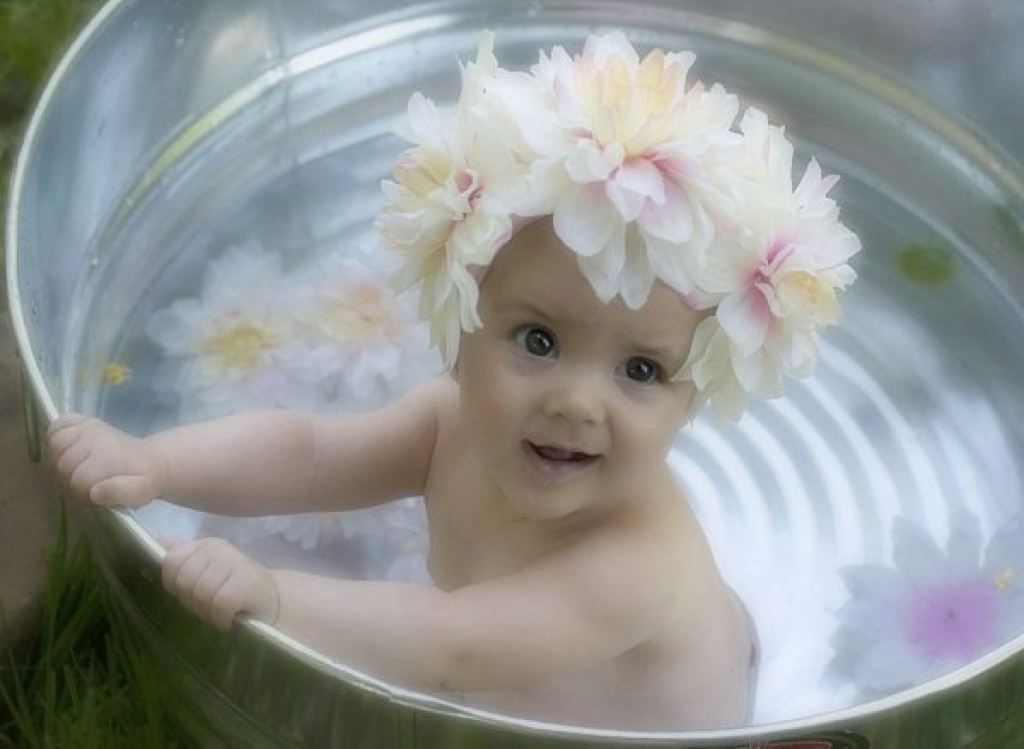 Воспитание культурно-гигиенических навыков у детей – первооснова всей дальнейшей работы и основа для развития  физически крепкого ребёнка. 
К тому же культурно-гигиенические навыки – являются первой и основной ступенью для  трудового воспитания.
Навыки мытья рук и личной гигиены включают умение:
-Мыть лицо, руки -Закатать рукава;- Взять мыло, намыливать до появления пены и смыть мыло;- Сухо вытереть руки, аккуратно весить полотенце в свою ячейку;-Пользоваться расческой;-Пользоваться носовым платком.
Навыки опрятной еды включают умение
-Правильное пользование столовой и чайной ложками, салфеткой;-Не крошить хлеб;- Пережевывать пищу с закрытым ртом;- Не разговаривать с полным ртом;-Тихо выходить по окончании еды из-за стола;- Благодари
Навыки снимания и надевания одежды в определенном порядке включают умение:
-Расстегнуть пуговицы, замок;-Снять платье (рубашку, шорты);-Аккуратно повесить;-Снять обувь;-Надеть в обратной последовательности.
Чем эта программа нас заинтересовала?
Культурно-гигиенические навыки - важная составляющая часть культуры поведения. Педагоги и родители должны постоянно помнить, что привитые в детстве навыки, в том числе культурно-гигиенические, приносят человеку огромную пользу в течении всей его последующей жизни. Мы убедились, что формируя у детей дошкольного возраста культурно - гигиенические навыки, мы параллельно влияем на многие психические процессы в развитии ребёнка, при этом педагог должен набраться большого терпения и понимания.
Спасибо всем за внимание!